II Всероссийский фестиваль детского и молодёжного научно-технического творчества «КосмоФест»Тема: «Детям – о Космосе»
Подготовила:
 Атаманова Людмила Геннадьевна – 
учитель-логопед первой квалификационной категории 
СПДС «Колосок» ГБОУ СОШ пос. Комсомольский муниципального района Кинельский Самарской области
Введение
Дети не имеют достаточных знаний о космосе и поэтому первые представления о космосе, можно и нужно давать им уже в старшем дошкольном возрасте. Эта тема очень интересна и увлекательна. В детском саду дети получают представления о профессиях, связанных с космосом, узнают о Вселенной, о планетах Солнечной системы, созвездиях, о знаменитых космонавтах, о технике, используемой в космосе и многом другом. Дети эмоционально воспринимают окружающую действительность, у них появляется чувство восхищения и гордости за знаменитых людей нашей страны и ее историю. Эти знания находят отражение в играх, рисунках, беседах, занятиях. Дети охотно делятся с взрослыми и сверстниками впечатлениями, тем самым усваивая и закрепляя их, развивая патриотические чувства. Нравственно-патриотическое воспитание – сложный длительный процесс, он не может проходить от случая к случаю. Значимых результатов можно достичь только систематической работой. Ведь мы живем в стране с такой богатой историей и традициями! Любим нашу Родину и хотим, чтобы наши воспитанники ее любили. Гордимся, что имеем отношение к таким важным историческим событиям, как освоение космоса, и хотим, чтобы наши дети испытывали такую же гордость.
Актуальность
С древних времён людей манило всё недоступное и загадочное. Без сомнения, самым недостижимым из всего того, что их окружало, был космос. Дети, подобно древним людям, находятся в слиянии с природой, а потому всё, что их окружает, кажется им таким родным и интересным. С раннего возраста их интересуют загадки Вселенной, Солнце, Луна, звёзды. Именно в дошкольном возрасте формируется личность человека, его мировоззрение, которое определяет отношение человека к внешнему миру и к самому себе. Здесь немаловажное значение имеет астрономическая грамотность. Это способствует расширению кругозора, дает возможность в будущем ощутить связь со Вселенной и ответственность за сохранение уникальной природы нашей планеты.
Чтобы хорошо переваривать знания,надо поглощать их с аппетитом. А. Франс
Использование различных способов передачи информации на занятиях позволяет эффективно осуществлять работу по познавательному развитию дошкольников, творчески подходить к процессу решения задач обучения и воспитания.
Техносреда
В нашем детском саду создана «Комната Космоса»
Он находится в маленьком помещении, который ранее был простым коридорчиком, связывающим групповую комнату, кабинет учителя-логопеда, сенсорную комнату и прачечную.
Стены, потолок оформлены в стиле космического пространства: звёзды, спутники, планеты. К потолку подвешены модели планет из папье-маше.  В помещении имеется информационный стенд «История космоса». На столе располагается выставка детских работ на космическую тематику, а также  подготовлена выставка книг и картотека игр.
Задачи «Комнаты космоса»:
расширение знаний детей о космосе, космических объектах;
 знакомство с историей освоения космоса, с тем, что первым космонавтом в мире стал гражданин нашей страны Юрий Алексеевич Гагарин;
знакомство с людьми, внёсшими большой вклад в развитие космонавтики;
развитие памяти, внимания, воображения, фантазии, эстетического восприятия;
воспитание патриотических чувств, познавательного интереса
Звёздное небо
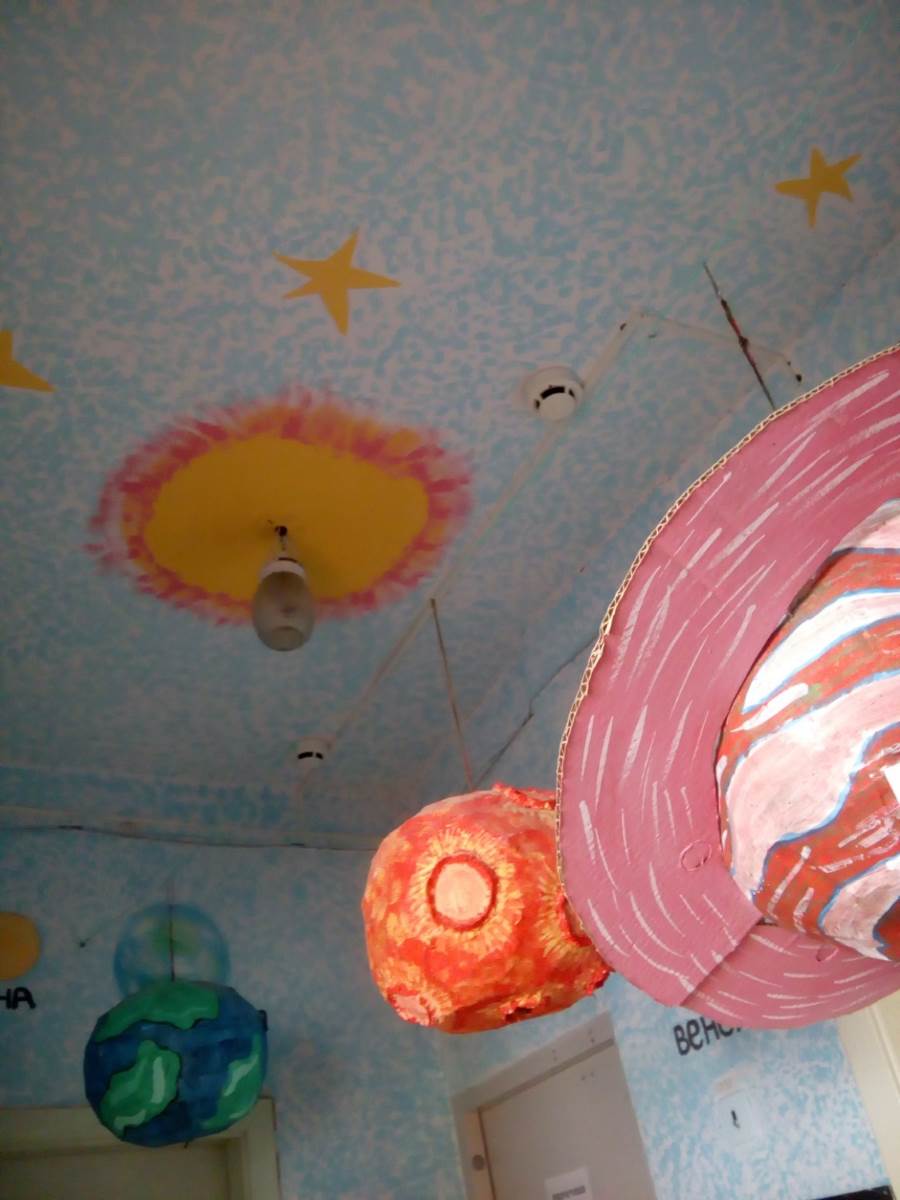 Оформление стен
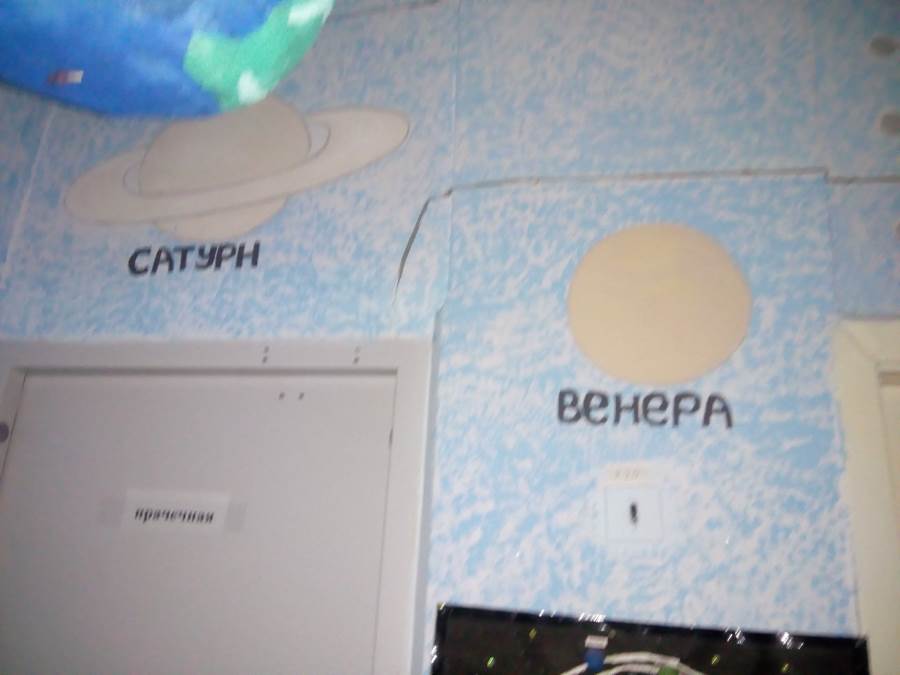 Земля
Марс
Сатурн
Нептун
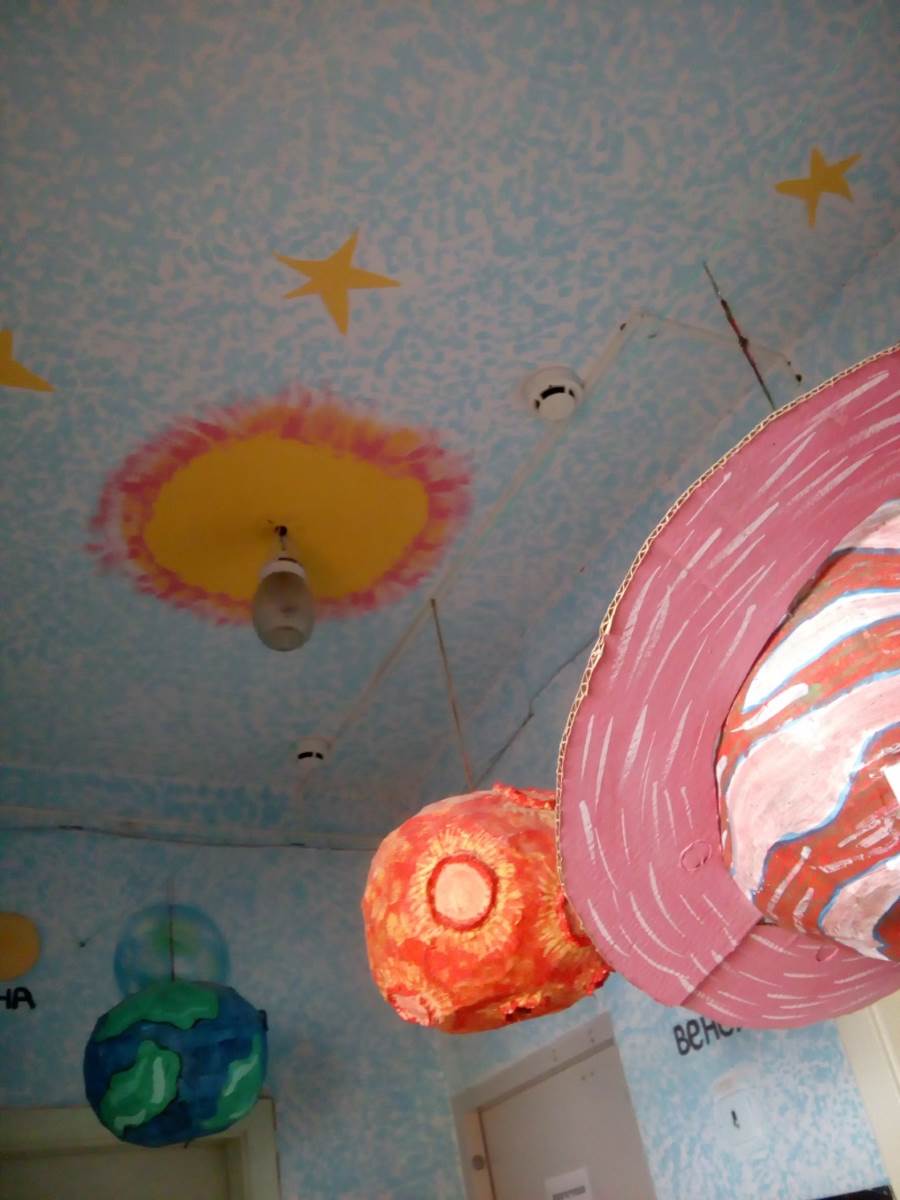 Робот
Луноход и звездолётнарисованы красками на дверях комнаты
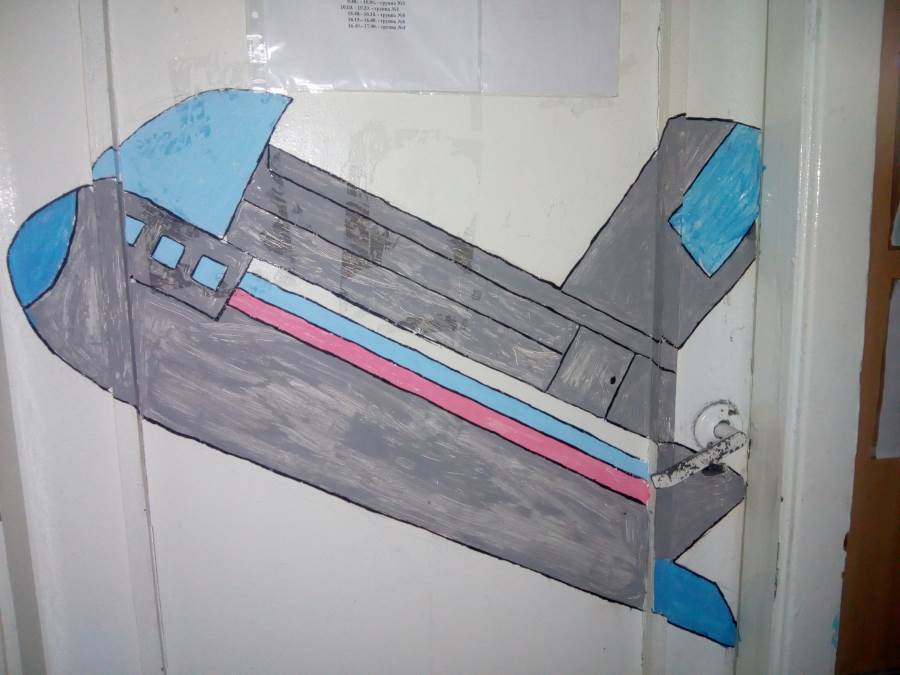 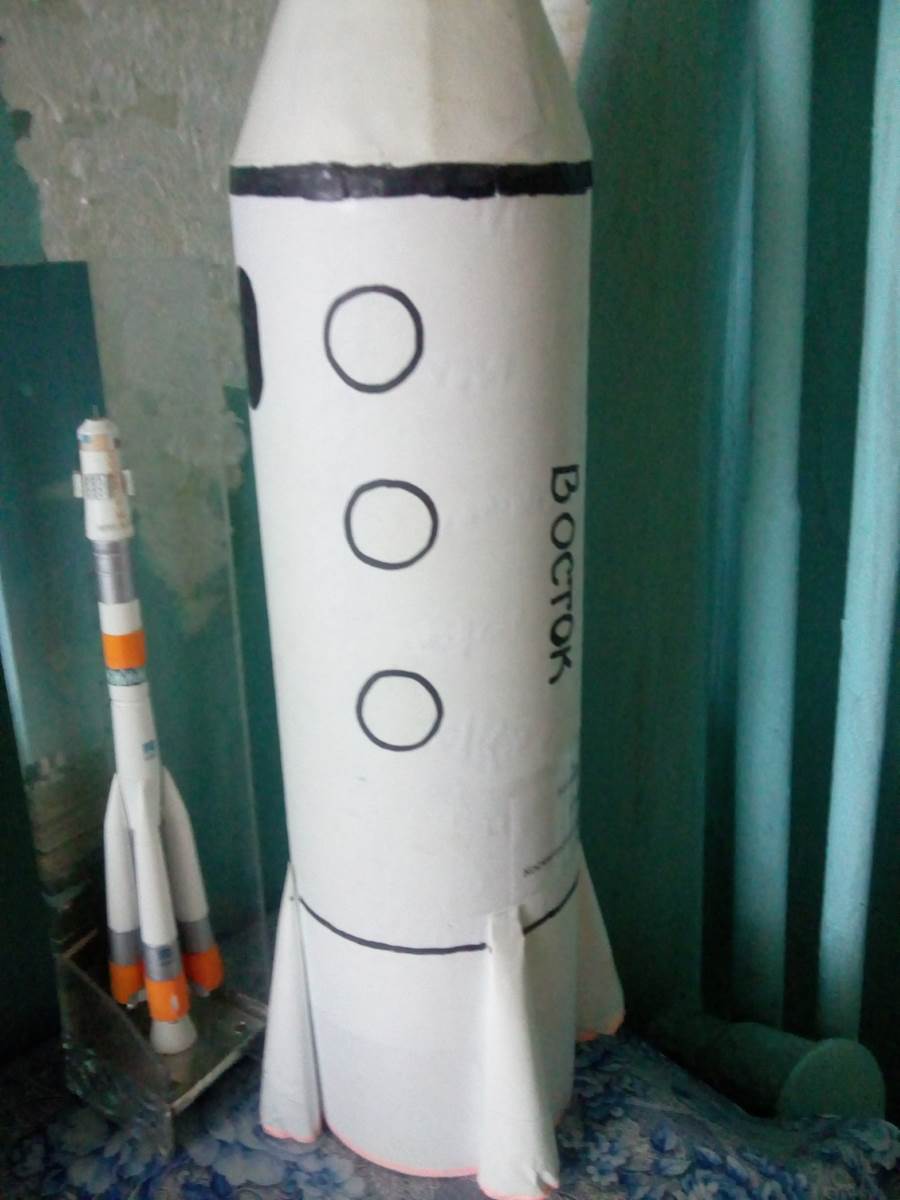 Ракеты
Поделки детей
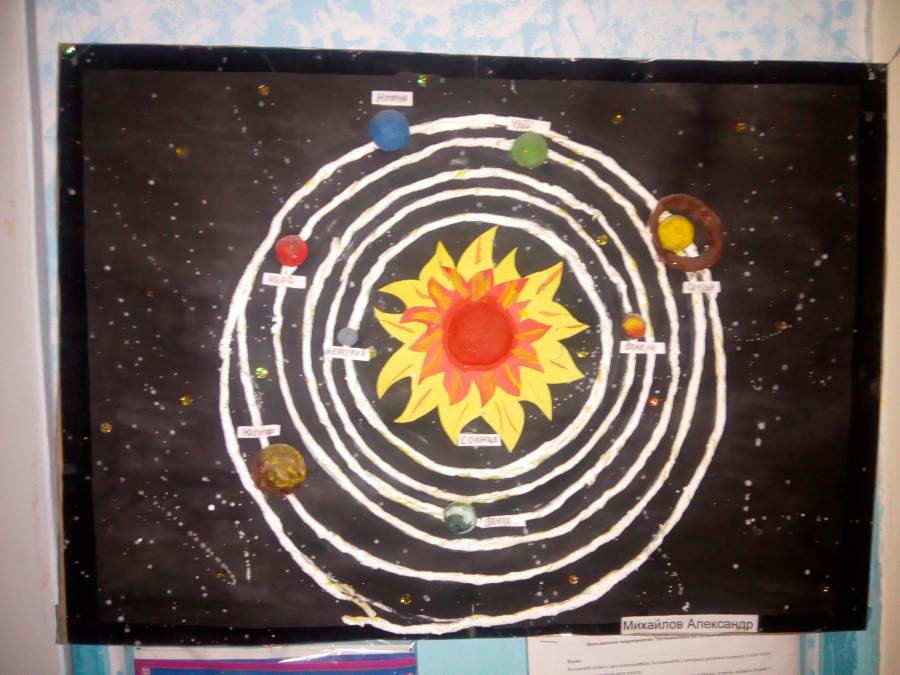 Стенд «История космоса»
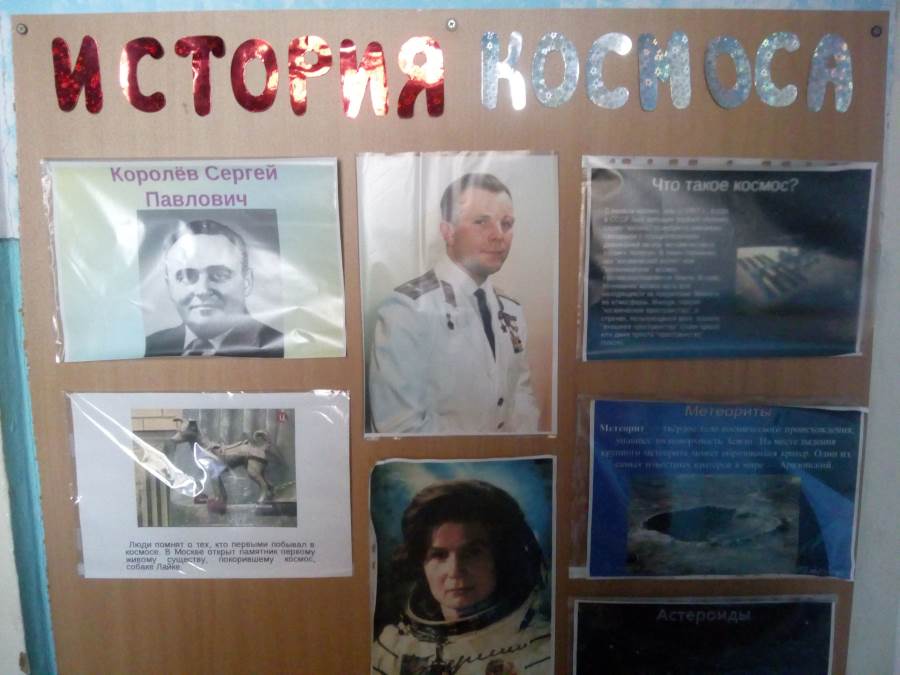 Выставка книг
Значимость
Созданная среда направлена на формирование представлений у детей старшего дошкольного возраста о космическом пространстве, Солнечной системе, понятиях «космос», «звезды», «планеты», «кометы», «спутники», освоение  космоса людьми. Воспитание чувства гордости за историю своей планеты, за достижения отечественных ученых, конструкторов, космонавтов. 
Значимость представленной работы состоит в том, что её может использовать  в своей деятельности любой творческий педагог, адаптировав её содержание к условиям своего ДОУ и возможности взаимодействия с социумом.
Спасибо 
за внимание!